Room #1President’sSession
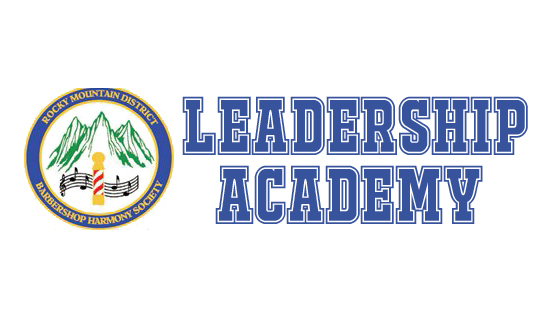 Mark Andromidas
President Elect
Rocky Mountain District
2025
Leadership
Academy
A Chapter/Chorus President is a…
Visionary
Strategist
Communicator
Collaborator
Solution finder
Leader-servant
Wise steward
President Responsibilities
Ensure a chorus vision/mission is
defined, communicated, and pursued.

Discuss with the leadership team:
What do we want the chorus to be?

Evaluate with the leadership team:
Do our current actions align with that vision?
President Responsibilities
Ensure a chorus culture is
defined, communicated, and pursued.

Discuss with the leadership team:
How do we want the chorus to be?

Evaluate with the leadership team:
Do our current actions align with that culture?
President Responsibilities
Ensure chorus objectives and goals are
defined, communicated, and pursued.

Discuss with the leadership team:
How do we achieve our vision and mission?

Evaluate with the leadership team:
What needs to change/improve?
What steps do we need to take to enable change/improvement?
What are the mileposts along the way?
President Responsibilities
Collaborate with board members and others to achieve
the defined vision/mission, culture, objectives, and goals

Discuss with the leadership team:
What is each leader’s role? Define job descriptions
What is each leader’s part in achieving these things?
What strategies/plans can we realistically implement?
How do we communicate this to the chapter/chorus?
President Responsibilities
Assist other board members in the execution of
their duties and assignments

Considerations:
Understand the roles of each leader
Check in frequently
Help remove obstacles
Help prioritize
Give guidance and mentorship, but don’t micromanage
President Responsibilities
Oversee the organization

Considerations:
Think strategically: How well are we aligned with and achieving our vision/mission, culture, objectives, and goals ?
Are we communicating effectively?
Are we planning with appropriate lead times?
Are there conflicts that need to be resolved?
Do leaders understand their roles?
How can I help?
President Responsibilities
Oversee finances, calendaring, and logistics related to performances, contests, coaching sessions,
special rehearsals, special events/activities, etc.

Considerations:
Don’t micromanage. Encourage and allow the treasurer, secretary, VPs, chorus manager, librarian, and others to fulfill their duties
Be the wise steward.  Know what’s happening.
The buck stops with you.
A Chapter/Chorus President is a…
Visionary
Strategist
Communicator
Collaborator
Solution finder
Leader-servant
Wise steward
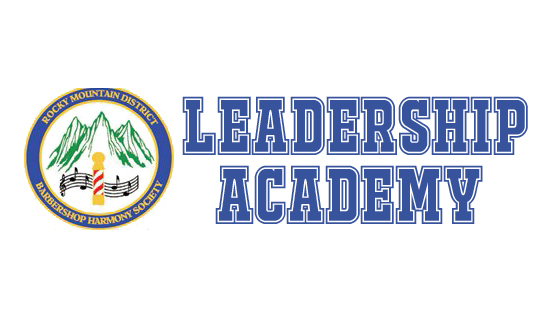 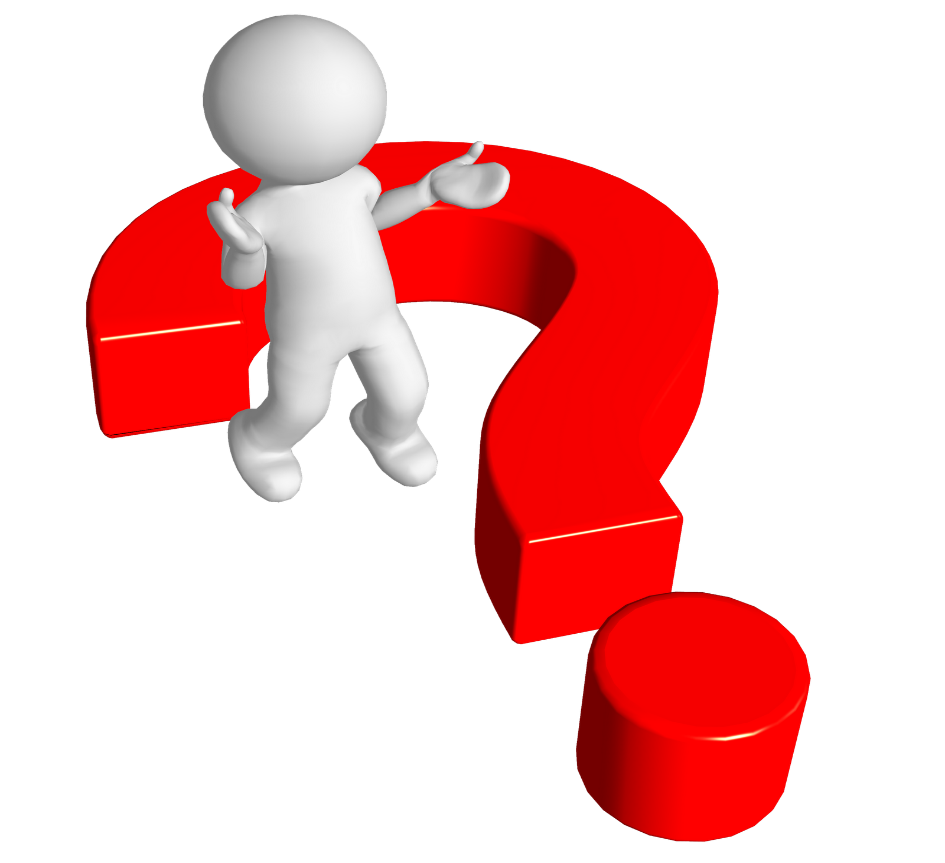 Questions and
Open Discussion
2025
Leadership
Academy
Topic #1: Successes
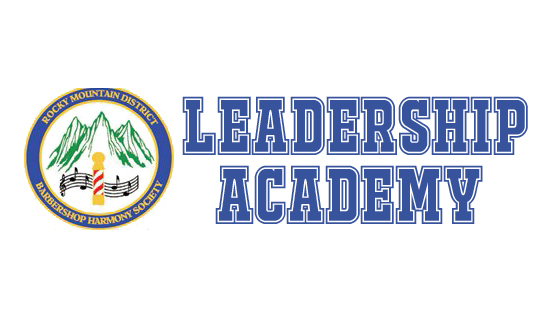 Looking back at 2024, what are some successes in your chapter or chorus?
What was involved in creating that success?
If you repeated this event or program, what might you change?
2025
Leadership
Academy
Topic #2: Challenges
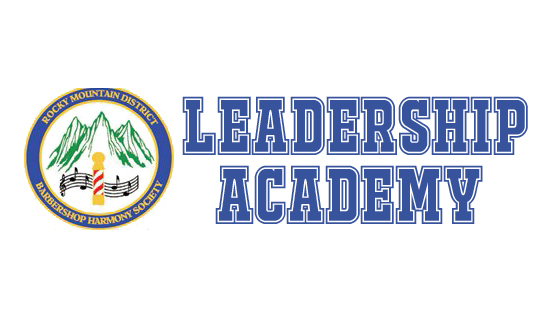 Looking back at 2024, what are some challenges you faced in your chapter?
What steps did you take to overcome them?
Is this still a challenge today?
2025
Leadership
Academy
Topic #3: Resources
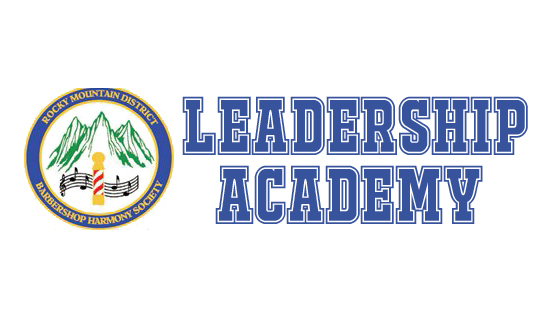 In consideration of the challenges facing our chapters today, what are some ways that your RMD Leadership Team can provide solutions or support?
2025
Leadership
Academy
Topic #4: New Concepts
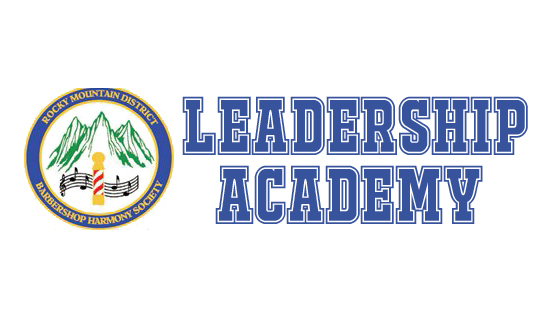 Do you have any creative new ideas or anything else to suggest to our RMD Leadership?
There are no bad ideas!!!
2025
Leadership
Academy